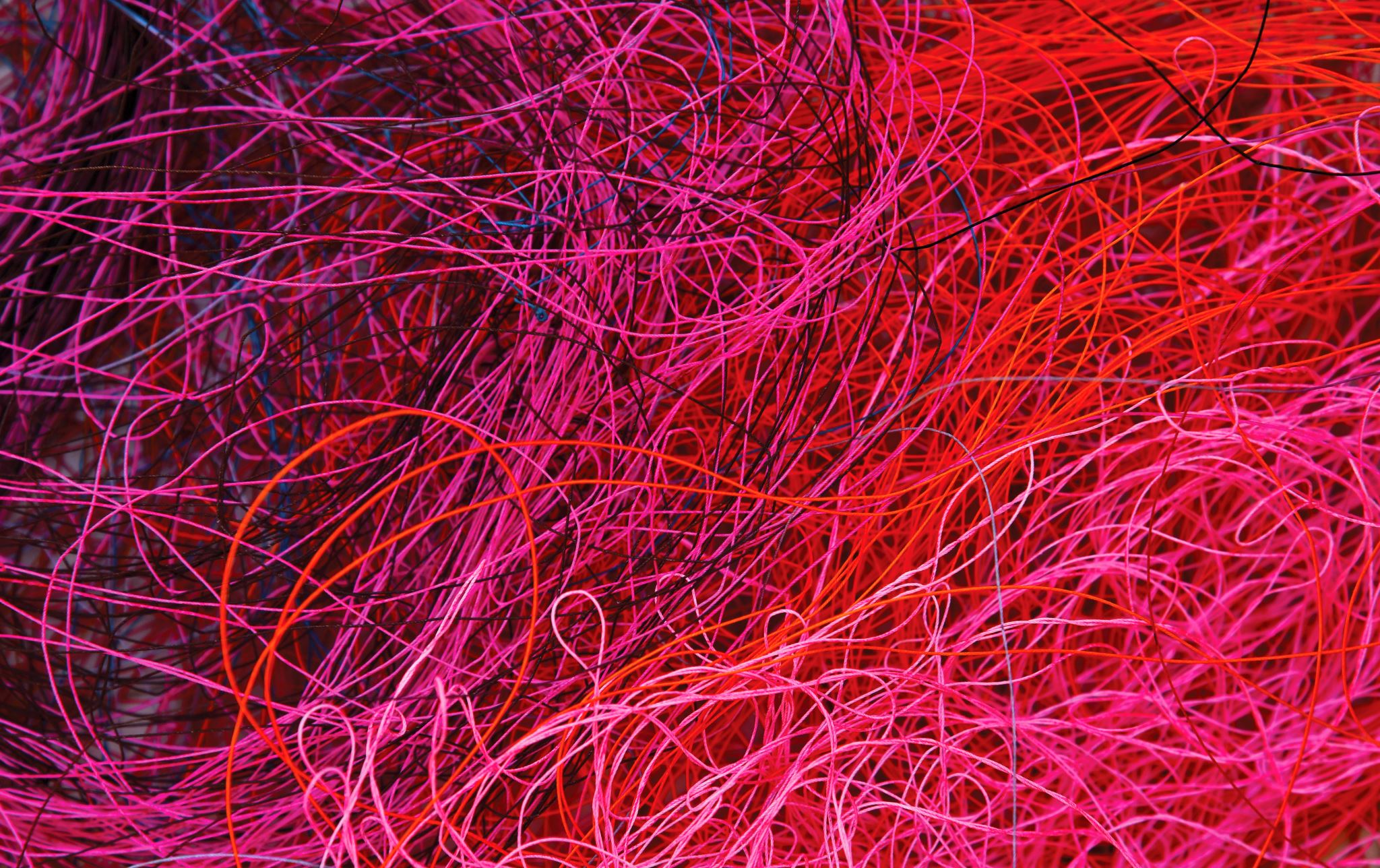 Sosyal Bilgiler ÖğretimindeStoryline/Öykü Temelli Öğrenme Yaklaşımı
Doç. Dr. Serkan KELEŞOĞLU
Ben kimim?
Üniversite yaşamımım son yılları, 4 koca yıl nasıl da bir anda geçiverdi anlamadım. Şimdi ise karşımda belirsizlikler…
16.12.2022
Storyline Yaklaşımı
2
KPSS Sonucunu beklerken…
16.12.2022
Storyline Yaklaşımı
3
Özel Okul Mülakatı…
16.12.2022
Storyline Yaklaşımı
4
Şimdi ne olacak! Keşke…
16.12.2022
Storyline Yaklaşımı
5
Öykü Temelli Öğrenme Yaklaşımı (ÖTÖY)
Yaklaşım ile ilgili en önemli iki kavram “öykü” ve “anahtar sorular”dır. Yaklaşımın merkezinde iyi kurgulanmış ve bölümlere ayrılmış bir öykü vardır. Jarvinen (2011), yaklaşımı “temel noktaları belirlenmiş öykü temaları (bölümleri) aracılığı ile öğrencilerin bilgiye ulaşmasını sağlayan bir öğretim yaklaşımı” olarak tanımlamaktadır (Aktaran Şekerci, 2018, s. 44).
ÖTÖY öğretim programları içeriğinin anlamlı ve bütünsel olarak sunulabilmesi için sağlam ve güvenilir bir yapı sunmaktadır (Güney, 2019, s.18). 
Bu yöntemin en önemli tarafı, öğrencinin hali hazırda bildikleriyle başlaması ve özenle hazırlanmış sorular ve etkinlikler ile öğrencilerin bilgi ve becerilerini kuvvetlendirip geliştirilmesidir (Güney, 2019, s. 19). 
Öykü Temelli Öğrenme Yaklaşımı, öğrencilere hiçbir zaman düşünmedikleri sorunların cevaplarını vermek yerine sorunları yaratır ve öğrencilerin sorularını ön plana çıkarır. Öğretmen ve öğrenciler birlikte fikir üretirler (Güney, 2019, s. 20).
16.12.2022
Storyline Yaklaşımı
6
Öykü Temelli Öğrenme Yaklaşımının İlkeleri
Çocukların okula başlarken ön bilgileri bulunmaktadır.
Okulda yapılanlar çocuğun ilgisine/merakına uygun olmalıdır.
Tüm okul günleri birbiriyle bağlantılı ve bütünlük oluşturmalıdır.
Öğrencilerin sorumluluk bilinci ve öğrenme sürecini benimsemeleri, öğrenme sürecinde görüşlerine verilen değere ve öğrenme ortamını etkileyebilme imkanlarına bağlıdır.
Öğrenciler okulda somut ve yaratıcı olarak çalışmalıdır.
Öğrenciler öğrendiklerini gerçek hayatta deneyebilmelidir (Meldgaard, 1994’den aktaran Güney, 2019, s.20).
16.12.2022
Storyline Yaklaşımı
7
Öykü Temelli Öğrenme Yaklaşımında Öğretmen
Öğretmen hem güdüleyici hem de sınıfta ortaya çıkan yeni bilgilerin, öğrenciler tarafından benimsenmesini sağlamalıdır. Bunu sağlayabilmek için öğretmenlerin şu noktalara dikkat etmesi önerilmektedir:
Her şeyi bilemeyebileceğini kabul etmeli ama öğrenciler için bir rehber olduğunun da bilincinde olmalıdır. 
Anahtar sorular sormalı ve bu yolla öğrencilere kendi kendilerine öğrenme konusunda örnek olmalıdır. 
Hangi görüşü savunuyor oluyorsa olsun tüm öğrencilerin ön bilgilerine ve fikirlerine saygı duymalıdır.
Öğrencilerini, bildiklerini değişik yollarla aktarmak konusunda yüreklendirmelidir.
16.12.2022
Storyline Yaklaşımı
8
Öykü Temelli Öğrenme Yaklaşımında Öğretmen
Öğrencileri işbirlikli çalışmalarda etkin olarak rol almaya teşvik etmelidir. 
Öğrencileri zaman zaman şaşırtmalı ve ilgiyi canlı tutup, tahminler yaptırmalıdır. 
Öğrencileri hayal güçlerini kullanmaya ve çözüm önerileri sunmaya teşvik etmelidir. 
Öğrencileri kendi etkinlikleri ve geliştirdikleri materyaller üzerinde tartıştırmalıdır. 
Öğrencilere fikirlerini ve önerilerini gerçekleştirmeleri için ön ayak olmalı (Bell 1994, s. 13’den aktaran Güney, 2019, s. 21). 
Öğretmen, bu ilişkiye göre adeta bir film senaryosu gibi metin oluşturmaktadır. Storyline sürecinde öğretmenin oluşturduğu metin, program amaçlarını yerine getiren ve gerekli tüm içeriği sağlayan bir hat (line) şeklinde yapılandırılmaktadır. Bu hat Storyline konusunun geliştirildiği sistematik bir yoldur. Oluşturulan hat bir dizi ardışık- aşamalı bölüm içermektedir ve bu bölümler bir kitabın bölümleri gibi birbirini takip etmektedir (Bell ve Harkness, 2006’dan aktaran Şekerci, 2018, s. 45).
16.12.2022
Storyline Yaklaşımı
9
Öykü Temelli Öğrenme Yaklaşımında Öğretmen
Brezinova’ya (2007, s.13) göre, Storyline yaklaşımının öğretmenlere sağladığı faydalar şunlardır;
Öğretmenlerin örgütsel becerilerini geliştirir.
Öğretmenler arasından işbirliğini güçlendirir.
Öğrencilerin farklı yeteneklerini keşfetmelerine imkân sağlar.
Öğrencilerin fikirlerine saygı duymayı sağlar.
Öğrencilere öğrenme yollarını göstermek için onlara rehberlik ederken onları daha iyi tanıma fırsatı sunar (Şekerci, 2018, s. 56).
16.12.2022
Storyline Yaklaşımı
10
Öykü Temelli Öğrenme Yaklaşımında Öğrenci
Storyline yaklaşımında, öğrenenler öğrenme sürecinin merkezinde yer aldığı için onların ön bilgilerine göre öğretim süreci planlanır ve fikirlerine saygı duyulur. Bunun yanında yaklaşım güçlü bir öğretmen- öğrenci iletişimi ve ortaklığı sağlar. Bu bakımdan saygı ve güvene dayalı bir sınıf atmosferi oluşturulur. Böylesi bir ortamı öğrencilere sağlayan yaklaşımın onlara çeşitli faydalarının olabileceği söylenebilir. Yaklaşımın öğrencilere katkıları ve yararları şu şekilde sıralanabilir:
16.12.2022
Storyline Yaklaşımı
11
Öykü Temelli Öğrenme Yaklaşımında Öğrenci
Storyline, öğrencinin becerilerini harekete geçirir ve onları görünür hale getirir. Böylece onun benlik saygısını kazanmasını sağlar.
Storyline, öğrencinin öğrenme sürecinde kişisel gelişimini sağlar.
Storyline, öğrencinin topluluğa aidiyet duygusunu harekete geçirir ve onu sınıfın aktif bir üyesi haline getirir.
Storyline, öğrenciyi olduğu gibi kabul eder ve onun kendini keşfetmesine yardımcı olur.
Storyline, öğrencinin kendisine yönelik öz değerlendirme yapmasına olanak sağlar.
Storyline, öğrenen için anlamlı bir hedef belirleyerek bu hedefe ilişkin sorumluluk almasını sağlar
Storyline, kişilere ve öykülerdeki durumlarla özdeşleşmeyi ister. Böylelikle öğrencinin empati becerisini geliştirir.
16.12.2022
Storyline Yaklaşımı
12
Öykü Temelli Öğrenme Yaklaşımında Öğrenci
Storyline, öğrenciyi günlük yaşamdan gerçek sorunlarla karşı karşıya bırakır ve onları çözmeye teşvik eder.
Öğrencilere kendilerini ifade etme olanağı verir.
Stresten ve rekabetten uzak bir eğitim ortamı sunar.
Öğrenciler, takım çalışmasına ilişkin deneyim ve bilgi sahibi olur.
Öğrencilerin iletişim kurma becerilerinin gelişmesine olanak sağlar.
Öğrencilerin duygusal ve sosyal yönleri gelişir.
Öğrencileri hayal kurmaya teşvik eder ve onların hayal güçlerini geliştirir.
Öğrencilere kendi deneyimleri için fırsatlar sunar.
Öğrenciler bilgilerini farklı alanlarda kullanmaya teşvik edilir. 
Öğrencilere masallar ve kurgu karakterler vasıtasıyla gerçek hayat öğretilir.
Öğrenciler çalışmalarını sunmayı ve fikirlerini haklı çıkarmayı öğrenirler (Brezinova, 2007, Letschert ve Letschert, 2007, s.112 ).
16.12.2022
Storyline Yaklaşımı
13
Storyline yaklaşımını proje ve probleme dayalı öğrenme gibi yaklaşımlardan da ayırmaktadır. Bu bağlamda anahtar soruların öyküde kahramanların başından geçen olaylara göre oluşturulması, anahtar sorularla öğrencilerin çeşitli problemlerle yüz yüze getirilmesi, öğrencilerin belirlenen basamaklara göre gelişimlerinin bu sorulara bağlı olması ve öykü bölümleri arasındaki ilerlemenin anahtar sorular aracılığı ile yapılması anahtar soruların Storyline yaklaşımına dayalı etkinliklerin başarılı bir şekilde gerçekleştirilmesi açısından önemli bir işleve sahip olduğunu bizlere göstermektedir.
16.12.2022
Storyline Yaklaşımı
14
Öykü Temelli Öğrenme Yaklaşımı Süreci
İlk bölüm »Anahtar bir soru» ile başlar. Bu bakımdan anahtar soruların kısa cevaplı ve basit evet- hayır cümlesi olmaması gerekmektedir. Bunun yerine öğrenenleri düşünmeye sevk edici, ön bilgilerini harekete geçirici nitelikte sorular sorabilmek ve soru formları oluşturabilmek önem arz etmektedir. 
Beyin fırtınası ve tartışma gibi tekniklerle öykü yapısı kurulmaya başlanır. 
Yapı oluşturmadaki temel husus düşüncelerin öğrencilerin ortak kararları olmasıdır. 
Dört başlık söz konusudur: Zamanlama, Planlama, Öğretmen Takımı ve Gruplamadır.
Bu dört başlık aynı zamanda Öykü Temelli Öğrenme Yaklaşımının diğer yöntem ve yaklaşımlardan ayrıştığı noktalardır.
16.12.2022
Storyline Yaklaşımı
15
Öykü Tabanlı Öğrenme Süreci
16.12.2022
Storyline Yaklaşımı
16
Karakterler ve Mekan
Storyline yaklaşımına dayalı öğretim sürecinin ilk bölümünde, karakterler iki veya üç boyutlu olarak oluşturulmaktadır. Ayrıca bu bölümde öğrenciler, oluşturdukları karakterlerin biyografisini kısaca yazıp bu karakterlerini sınıfta tanıtmaktadır.
Storyline yaklaşımına dayalı öğretim sürecinin ikinci bölümde ise mekân üç boyutlu olarak öğrenciler tarafından oluşturmaktadır.
16.12.2022
Storyline Yaklaşımı
17
Olaylar
Karakterler ve mekân oluşturulduktan sonra üçüncü bölüm ile birlikte olaylara geçilmektedir. Bu bölümlerde, kahramanların başından çeşitli olaylar geçmekte ve kahramanlar karşılaştıkları problemleri çözmeye çalışmaktadır. Ayrıca olaylar bölümünde eğitim programında yer alan içerikle Storyline süreci bütünleştirilmektedir. Bu aşamada kahramanların yaşadıkları olaylar, anahtar sorular ve etkinliklerle öğrencilerde programda yer alan kazanımların gerçekleşmesi amaçlanmaktadır. Ayrıca bu bölümlerde öğrenciler öğretim programındaki kazanımlara ilişkin ürünler de ortaya koymaya başlamaktadır.
16.12.2022
Storyline Yaklaşımı
18
Sergi
Sergi ve kutlama bölümlerinde, öğrencilerin ortaya koydukları ürünlerin tamamının tanıtımı yapılmaktadır. Bu kutlama bir parti şeklinde de olabilmektedir. Kutlamaya ebeveynler, okuldaki diğer öğrenciler, yönetici ve öğretmenler katılabileceği gibi, Storyline öğretim sürecindeki konu ile ilgili uzman kişilerin katılımı da gerçekleşebilmektedir.
16.12.2022
Storyline Yaklaşımı
19
Değerlendirme
Storyline öğretim sürecinin son bölümü değerlendirmedir. Bu bölümde, öğrencilerin yaptıkları çalışmaların değerlendirilmesi ve gözden geçirilmesi yapılabilir. Bunun yanında Harkness (2007, s.21), her bölümün etkinlikleri sona erdiğinde "mini" değerlendirme yapılabileceğini ifade etmektedir. Böylece öğrenme sürecinin tamamından elde edilen ürünler değerlendirilerek öğrencinin öğrenme süreci boyunca gelişimi gözlemlenebilmektedir.
16.12.2022
Storyline Yaklaşımı
20
Zamanlama
Öykü Temelli Öğrenme Yaklaşımı öğrenme sürecine ayrılacak olan zaman çeşitli şekillerde olabilmektedir. Kimi uygulayıcılar tüm bir öğretim yılını Öykü Temelli Öğrenme Yaklaşımıyla işlemişken, kimileri ünite bazında ele almayı uygun görmüşlerdir (Bell 1994;15). Bazı uygulamalarda ise birkaç ünite bu yöntemle birleştirilerek uygulanmıştır (Güney, 2003).
16.12.2022
Storyline Yaklaşımı
21
Planlama
Öykü Temelli Öğrenme Yaklaşımı öğrenme sürecinde önemli olan, içeriği öğrencilerin kazanmasını istediğimiz bilgi, beceri ve değerleri kazandırıcı etkinliklerle düzenlemektir. 
Öykülerin üç ana öğesi vardır: insanlar (karakterler), zaman (geçmiş, şimdiki zaman ve gelecek) ve mekân (yer ve durum). 
Öykü, karakterler veya mekânın belirlenmesi ile başlayabilir. Etkili olabilmesi için öğrencileri düzenli olarak çalışmanın içinde tutmak gerekir ki “ana çizgi” (-line) sürdürülebilsin. Eğer, öğrencinin derse katılma sürecindeki aralıkları çok uzun olursa veya “ana çizgi”nin dışına çıkılırsa, bütünlük bozulabilir. Böyle bir durumda süreci toparlamak ve ana öyküye dönmek çok zor olacaktır.
16.12.2022
Storyline Yaklaşımı
22
Planlama
Öykü Temelli Öğrenme Yaklaşımı öğrenme süreci, “anahtar sorular” dediğimiz ve sürecin bölümlerini oluşturan sorularla planlanır ve bu da bölümlerdeki düzeni sağlar. Öykü her zaman, öğretim programı hedefleri (amaç/kazanım) göz önünde bulundurularak planlanır. Öğretmenler, “Neden bu öyküyü (konuları) öğretiyorum?” sorusunu hiçbir zaman akıllarından çıkarmamalıdırlar.
16.12.2022
Storyline Yaklaşımı
23
Aşamalar ve Sorular
16.12.2022
Storyline Yaklaşımı
24
Öncelikli olarak bir konu düşünülmesi ve ardından, anahtar sorularla bu konunun geliştirilmeye çalışılması gerektiği görülecektir. Ardından etkinlikler için grup sayısı ve büyüklükleri belirlenmelidir. Hangi kaynaklara ihtiyaç duyulacağı, hangi araç ve gereçlerin kullanılacağını önceden tasarlanmalıdır.
Öykü Temelli Öğrenme Yaklaşımı öğrenme sürecini, en başta detaylı bir şekilde planlamak önemlidir ancak her bir öykü bölümünün detaylandırılması ara (kısa süreli) planlamalarla olabilir. Bu, çalışmaya esneklik kazandıracağı gibi öğrencilerin süreç boyunca içerik hakkındaki önerilerini plana dahil etmek için de bir fırsat yaratır.
16.12.2022
Storyline Yaklaşımı
25
Öykü Temelli Öğrenme Yaklaşımı Plan Formatı
16.12.2022
Storyline Yaklaşımı
26
Öykü Teması
Öykü Temelli Öğrenme Yaklaşımında kullanılacak öykü başlıklarının somut olması gerekir.
Temel prensip, öykü için çağrışımcı başlıklar kullanarak öğrencilerin hayal kurma sürecini, başlığı duyduğu andan itibaren başlatmaktır.
Konu, öğretmen bir konu tasarlamak istediğinde düşündüğü kabaca fikirdir. Ana karakterleri detaylandırarak, zaman ve mekânı belirleyerek, olayların gerçekleştiği boşlukları tespit ederek, olayları kronolojik sıraya dizerek olay örgüsü ortaya çıkar. Olay örgüsü konunun bel kemiğidir ve öğretmen tarafından seçilir veya tasarlanır. Olay örgüsü bölümlere ayrılır. İlk bölüm karakterlerin, sahnenin, mekan ve zamanın belirlendiği öykünün başlangıcıdır. Son bölüm öykünün sonudur. Olay örgüsü vasıtasını kullanarak öğretmen eğitsel sürecin akışını ve gelişimini planlayabilir (Letschert, 2006).
16.12.2022
Storyline Yaklaşımı
27
Takım Çalışması
Öykü Temelli Öğrenme Yaklaşımı, öğretmenler arasında sıkı işbirliği kurulmasını gerektiren bir yaklaşımdır. İşbirliği, öncelikle planlama başlarken gerekmektedir. Planı hazırlamak, dinamik bir süreçtir dolayısıyla çok sayıda kişinin fikirlerine başvurulmasını gerektirir. (Harkness, 1993). Bu şekilde, farklı bakış açılarıyla ortaya çıkabilecek planlama sorunlarına değişik çözümler üretilebilecektir (Creswell, 1997). Farklı branşları kapsayan Öykü Temelli Öğrenme Yaklaşımı süreçlerinde, öğretmenlerin bir araya gelmesi ve planlama yapması için belirli zaman dilimleri belirlenmesi faydalı olacaktır.
16.12.2022
Storyline Yaklaşımı
28
Gruplama
Harkness’e (1993) göre, bazı aktiviteler öğrencileri kendiliğinden bireysel çalışmaya, bazıları ise işbirliği içerisinde çalışmaya yönlendirmektedir. Başka etkinlikler ise küçük gruplar halinde üç, dört ya da beş kişilik grupları gerektirmektedir. Ayrıca, öğretmen tarafından yöneltilen anahtar soru ile ilgili beyin fırtınası ve yansıtıcı bir yazı çalışmasına yönelik yapılan tartışma, tüm sınıfça yapılabilecek büyük grup etkinlikleridir. Grupların nasıl oluşturulacağına önceden karar verilmeli ve ne kadar süreyle bir arada çalışacakları belirlenmelidir. Bu iki konuda alınacak kararlara çok dikkat edilmeli ve üzerinde uzunca düşünülmelidir (Harkness ve Creswell, 1997).
16.12.2022
Storyline Yaklaşımı
29
Öykü Temelli Öğrenme Yaklaşımında Değerlendirme
Bir Öykü Temelli Öğrenme Yaklaşımı öğrenme sürecinde öğrencilerin ortaya çıkardığı öğrenme ürünleri, öz değerlendirme, akran değerlendirme, ürün değerlendirme ve öğretmen değerlendirmesi gibi pek çok farklı yaklaşımla değerlendirilebilir. 
Yapılandırmacı yaklaşımın öngördüğü süreç değerlendirmeleri olarak adlandırılan; gözlem notları, performans görevleri, proje çalışmaları, sunumlar, görüşmeler, ürün dosyaları, kavram haritaları, tutum ölçekleri; Öykü Temelli Öğrenme Yaklaşımında öğrencileri değerlendirmek amacıyla kullanılabilmektedir.
16.12.2022
Storyline Yaklaşımı
30
Öykü İlkesi
Öyküler, insanlığın kültürel mirasını nesilden nesile aktarmaya olanak sağlamaktadır. Bu bağlamda insanların tarihi, yaşamı ve farklı kültürleri tanıma adına öyküler önemli olabilmektedir. Storyline öğretim sürecinde de gerçek hayattan esinlenerek oluşturulan öyküler sayesinde çocuklar, hayatı yakından tanımaya ve anlamaya olanak bulmaktadır. Ayrıca öğretim sürecinin öyküler ve bölümlerine göre kurgulanmasından ötürü, öğrenciler farklı öğrenme deneyimleri edinmeye ve kendi hipotezlerini sınamaya imkân bulabilmektedir. Bu bakımdan Storyline öğretim sürecinde öyküler sayesinde çocukların bilişsel, dilsel ve sosyokültürel gelişim alanları desteklemektedir denilebilir.
16.12.2022
Storyline Yaklaşımı
31
Takdir İlkesi
Olay örgüsü iyi kurgulanmış bir öykü tüm çocukları hem eğlendirir hem de onların merak duygusunu canlı tutar. Çocuklar böylesi bir öyküde, olayların devamına ilişkin tahminde bulunur. Storyline öğretim sürecinde tamamlanan bir bölümden sonra öğrencilerin “bir sonraki bölüm neyle ilgili olacak?” diye sormaları, gönüllü olarak öğrenme sürecine dâhil olmaları, hem okulda hem okul dışında öğrenme faaliyetlerinde bulunmaları ve öyküyü geliştirme adına çaba sarf etmeleri beğeni ve takdiri ortaya çıkarmaktadır.
16.12.2022
Storyline Yaklaşımı
32
Öğretmenin İpi İlkesi
Bu ilke, öğretim sürecinde öğretmen ile öğrenci ilişkileri ve öğretmenin rolü ile ilgilidir. Bu ilkeye göre, öğretim sürecinde planlanmayan veya beklenmedik etkinliklerde öğrencilerin bulunması durumunda, öğretmen duruma göre çeşitli kararlar alabilir ve bu kararları uygulayabilir. Ancak yine de başlangıçtaki plandan vazgeçmez. Öğretim sürecinin başında öykü temasına göre planladığı etkinlikleri hayata geçirir. Her ne kadar öğretim sürecinde beklenmedik değişiklikler ve sapmalar olsa da öğrenciler, öğretmenin planlamış olduğu etkinlikleri yaparlar.
16.12.2022
Storyline Yaklaşımı
33
Sahiplik İlkesi
Storyline öğretim sürecinde, öğrencilerin ön bilgileri dikkate alınmakta, zihinleri boş bir bardak olarak görülmemekte ve onlara “......... nedir?” veya “Sizce .........nasıl bir şeydir?” gibi anahtar sorular sorularak fikirlerine saygı duyulduğu hissettirilmektedir. Ayrıca Storyline öğretim sürecinde, öğrenciler rol aldıkları çalışmalarda sorumluluk almakta, isteklilik göstermekte ve tamamladıkları çalışmalardan onur duyabilmektedir. Böylesi bir öğretim süreci öğrenciler için oldukça güdüleyici olmakta ve sahiplik duygusunu arttırabilmektedir.
16.12.2022
Storyline Yaklaşımı
34
Tema İlkesi
Bu ilke, öykü ilkesiyle doğrudan ilgilidir. Storyline öğretim sürecinde öykü temasına göre etkinlikler oluşturulmaktadır. Bu etkinliklerle öğrenciler araştırma yapmaya yönlendirilir. Böylelikle onlara çeşitli beceri ve bilgiler kazandırılır. Ayrıca öykü temasının gerçek yaşamı yansıtması, temayı öğrenciler için tanıdık kılmaktadır. Bunun yanında öykü temasının doğrusal ve aşamalı olması, öyküyü öğrenciler için tahmin edilebilir ve anlaşılabilir hale getirmektedir.
16.12.2022
Storyline Yaklaşımı
35
Etkinlikten Önce Yapı İlkesi
Bu ilkeye göre öğrenciler, bir konu hakkında yeteri düzeyde bilgilere sahipse ve onlara yeni yapılar sağlanırsa yeni bilgiler edinebilirler. Bu bağlamda çocuklar, bilmediklerini bildikleri şeyler ile ifade ederek eksikliklerini anlayabilmektedir. Eğer öğretmen öğrencilere keşfedeceklerini sunan ya da bilmek istediklerini bulduran yapılar sağlarsa, öğrenciler kendilerinden beklenen öğrenmeleri gerçekleştirebilir (Barr, 1988; Akt. Güney, 2003).
16.12.2022
Storyline Yaklaşımı
36
Kaynakça
16.12.2022
Storyline Yaklaşımı
37